Технология деятельностного метода как средство реализации современных целей образования
Подготовила: Лозбичева Е.А.
Технология деятельности
1. Самоопределение к деятельности (организационный момент).
На данном этапе организуется положительное самоопределение ученика к деятельности на уроке, а именно: 1) создаются условия для возникновения внутренней потребности включения в деятельность (‘хочу’) 2) выделяется содержательная область (могу).
2. Актуализация знаний и фиксация затруднение в деятельности.
Данный этап предполагает, во-первых, подготовку мышления детей к проектировочной деятельности: 1) актуализацию знаний, умений и навыков, достаточных для построения нового способа действий; 2) тренировку соответствующих мыслительных операций. В завершение этапа создается затруднение в индивидуальной деятельности учащихся, которое фиксируется ими самими.
3. Постановка учебной задачи.
На данном этапе учащиеся соотносят свои действия с используемым способом действий (алгоритмом, понятием и т.д.), и на этой основе выявляют и фиксируют во внешней речи причину затруднения. Учитель организует коммуникативную деятельность учеников по исследованию возникшей проблемной ситуации в форме эвристической беседы. Завершение этапа связано с постановкой цели и формулировкой (или уточнением) темы урока.
4. Построение проекта выхода из затруднения детьми нового знания).
На данном этапе предполагается выбор учащимися метода разрешения проблемной ситуации, и на основе выбранного метода выдвижение и проверка ими гипотез. Учитель организует коллективную деятельность детей в форме мозгового штурма (подводящий диалог, побуждающий диалог и т.д.). После построения и обоснования нового способа действий он фиксируется в речи в соответствии с формулировками и обозначениями, принятыми в культуре. В завершение устанавливается, что учебная задача разрешена.
5. Первичное закрепление во внешней речи.
Учащиеся в форме коммуникативного взаимодействия решают типовые задания на новый способ действий с проговариванием установленного алгоритма во внешней речи.
б. Самостоятельная работа с самопроверкой по эталону.
При проведении данного этапа используется индивидуальная форма работы: 
7. Включение в систему знаний и повторение.
На данном этапе новое знание включается в систему знаний. При необходимости выполняются задания на тренировку ранее изученных алгоритмов и подготовку введения нового знания на последующих уроках.
8. Рефлексия деятельности (итог урока).
Система дидактических принципов деятельностного метода
1) Принцип деятельности — ребенок не получает готовое знание, а добывает его в результате собственной деятельности (является не объектом, а субъектом деятельности.
2) Принцип непрерывности — преемственность между всеми ступенями обучения на уровне методологии, содержания и методики.
3) Принцип целостного представления о мире — образование должно отражать язык И структуру научного знания, изучать явления не разрозненно, а во взаимной связи.
4) Принцип минимакса предполагает выделение двух уровней — максимального, который определяется зоной ближайшего развития детей данной возрастной группы, и необходимого минимума, то есть государственного стандарта знаний.. Принцип минимакса заключается в следующем: школа обязана предложить ученику содержание образования на максимальном уровне, а ученик обязан усвоить это содержание на уровне, не ниже минимального.
5) Принцип психологической комфортности означает снятие всех  стрессообразующих факторов учебного процесса, создание в школе и на уроке спокойной, доброжелательной атмосферы.
б) Принцип вариативности — развитие у учащихся вариативного мышления, то есть способности к систематическому перебору вариантов и выбору оптимального варианта.
7) Принцип творчества — максимальная ориентация на творческое начало в учебной деятельности школьников, приобретение ими собственного опыта творческой деятельности.
Для того чтобы «включить» ученика в учебно-познавательную работу, сделать его активным участником учебного процесса, нужна мотивация.
 
Мотивы – это то, что побуждает и направляет деятельность человека, ради чего он ее совершает.
Виды мотивов
1. Мотив «Познавательный» («Интерес»)
 2.Мотив «Саморазвитие»
 3. Мотив «Достижение»
 4. Мотив «Профессионально-жизненное самоопределение».
 5. Коммуникативный мотив 
6. Эмоциональный мотив
В настоящее время наиболее распространенными являются следующие активные методы обучения:
Практический эксперимент;
Метод проектов – форма организации учебного процесса, ориентированная на творческую самореализацию личности учащегося, развитие его интеллектуальных и физических возможностей;
Групповые обсуждения – групповые дискуссии по конкретному вопросу в относительно небольших группах (от 6 до 15 человек);
Мозговой штурм – специализированный метод групповой работы, направленный на генерацию новых идей, стимулирующий творческое мышление каждого участника;
Деловые игры – метод организации активной работы учащихся, направленный на выработку определенных рецептов эффективной учебной и профессиональной деятельности;
Ролевые игры – метод, используемый для усвоения новых знаний и отработки определенных навыков в сфере коммуникации. Ролевая игра предполагает участие не менее двух «игроков», каждому из которых предполагается провести целевое общение друг с другом в соответствии с заданной ролью;
Баскет-метод – метод обучения на основе имитации ситуации. Например, обучаемому предлагают выступить в роли экскурсовода по музею компьютерной техники. В материалах для подготовки он получает всю необходимую информацию об экспонатах, представленных в зале.
Тренинги – обучение, при котором в ходе проживания или моделирования специально заданных ситуаций обучающиеся имеют возможность развить и закрепить необходимые знания и навыки, изменить свое отношение к собственному опыту и применяемым в работе подходам;
Обучение с использованием компьютерных обучающих программ;
Анализ практических ситуаций – метод обучения навыкам принятия решений; его целью является научить учащихся анализировать информацию, выявлять ключевые проблемы.
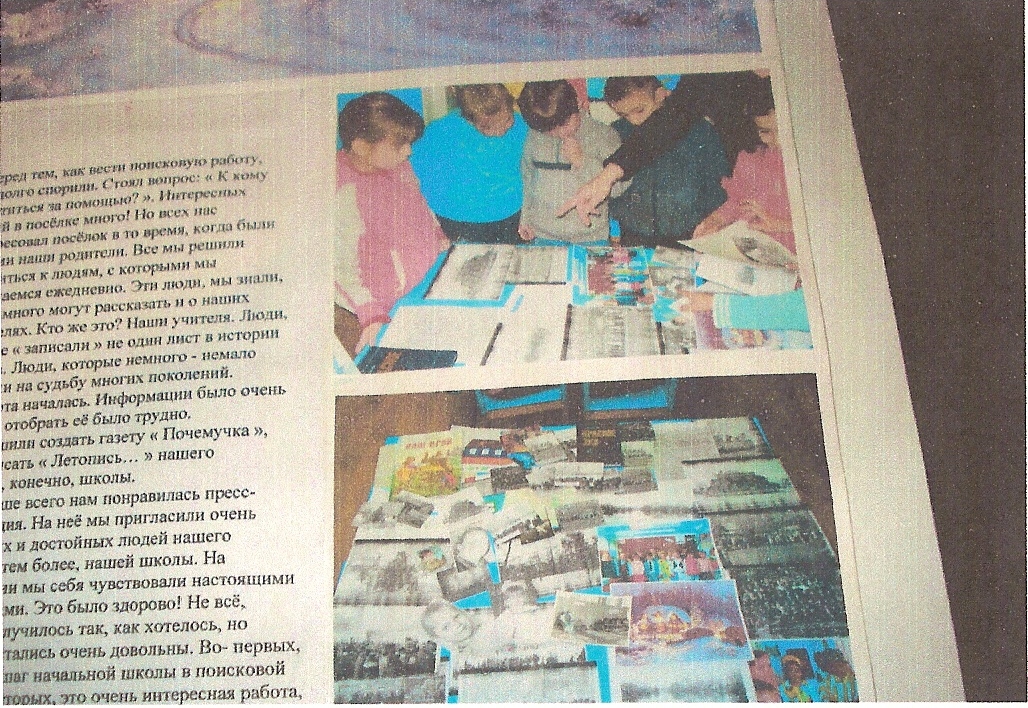 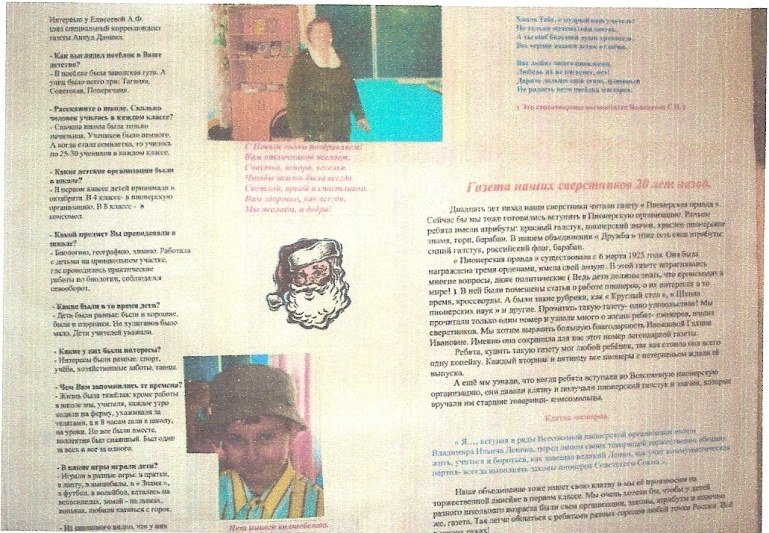 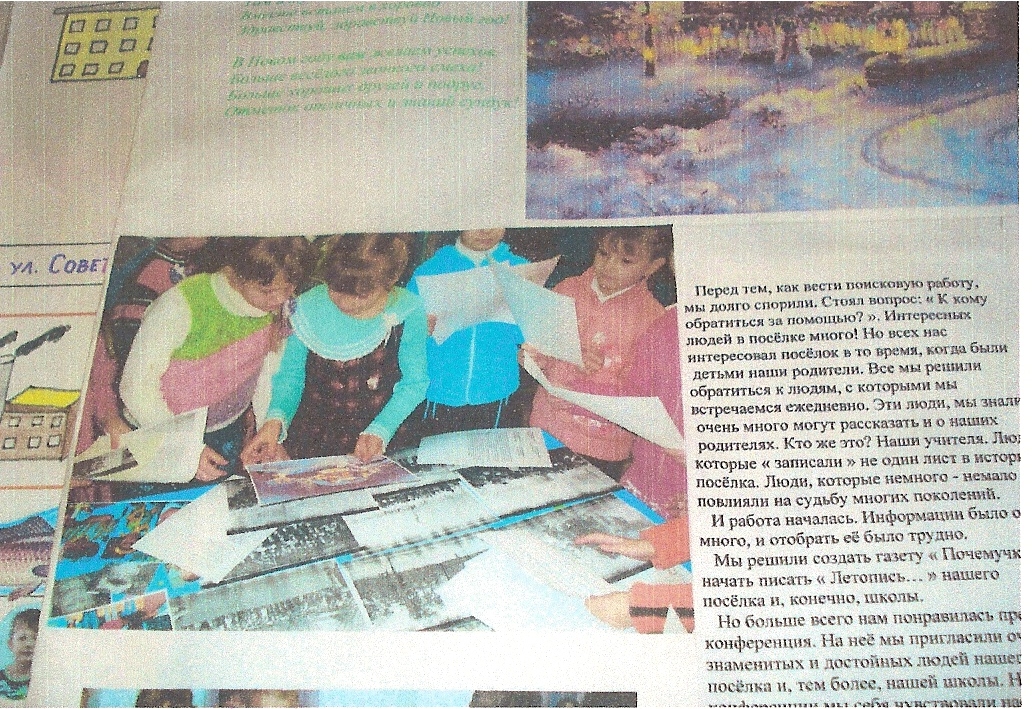